AfricanFlight Procedure Programme
Membership Progress
Frédéric Legrand - AFPP Programme Manager - 20 November 2014
[Speaker Notes: AFI overview and objectives]
African FPP Member Status
The different African FPP participant status
Active Participating  State (APS)
African State
Annual financial contribution
Steering Committee member
Free participation to courses including OJT 
Assistance/support for activities, free/fee-based according to assistance/support type

User State (US)
African State
No Annual financial contribution
Free participation to courses. OJT is fee-based 
Charged assistance/support for activities related to flight procedures, fee-based

Observer State (OS)
Non African State
similar US
An African FPP customized for Africa by Africa
2
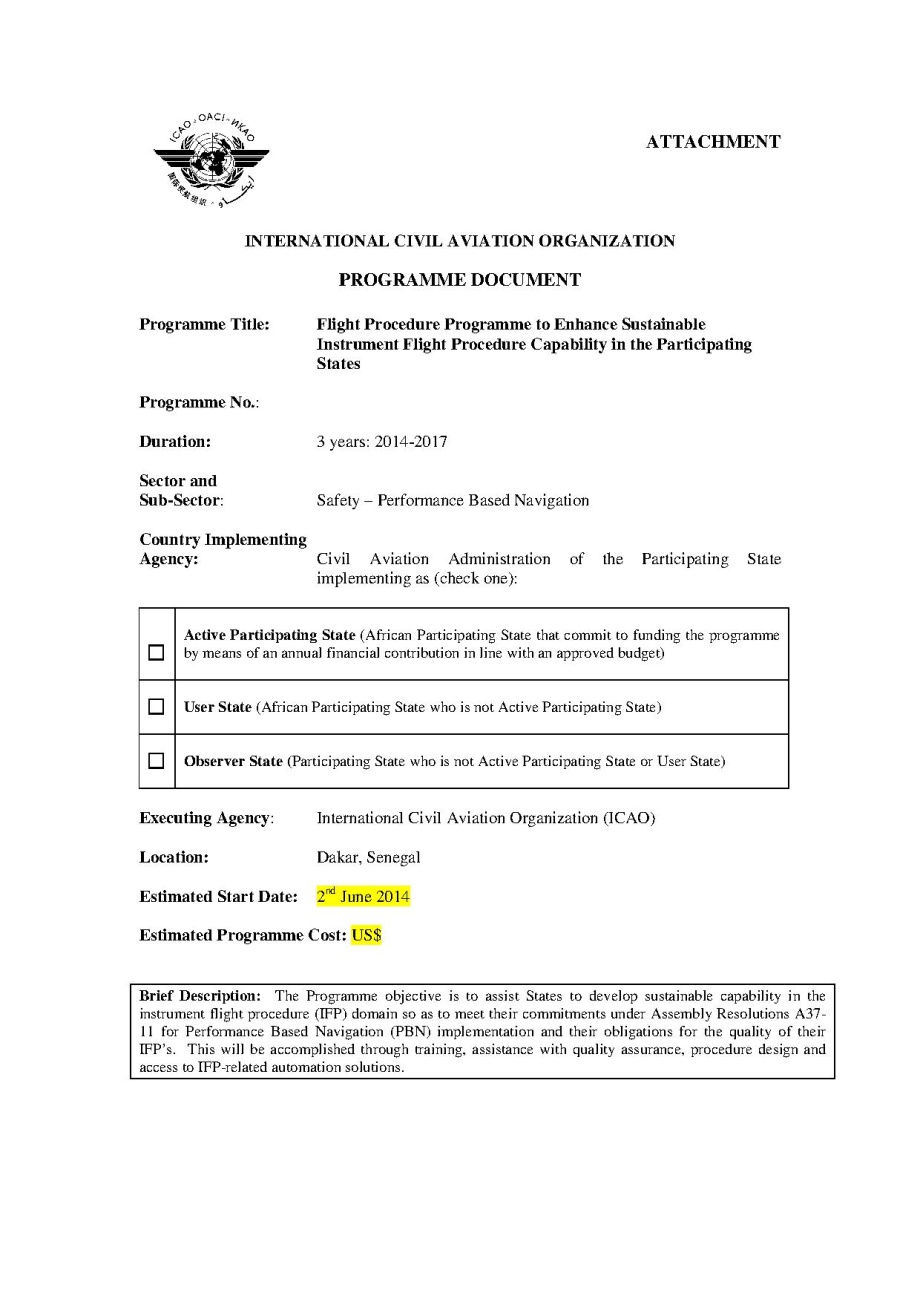 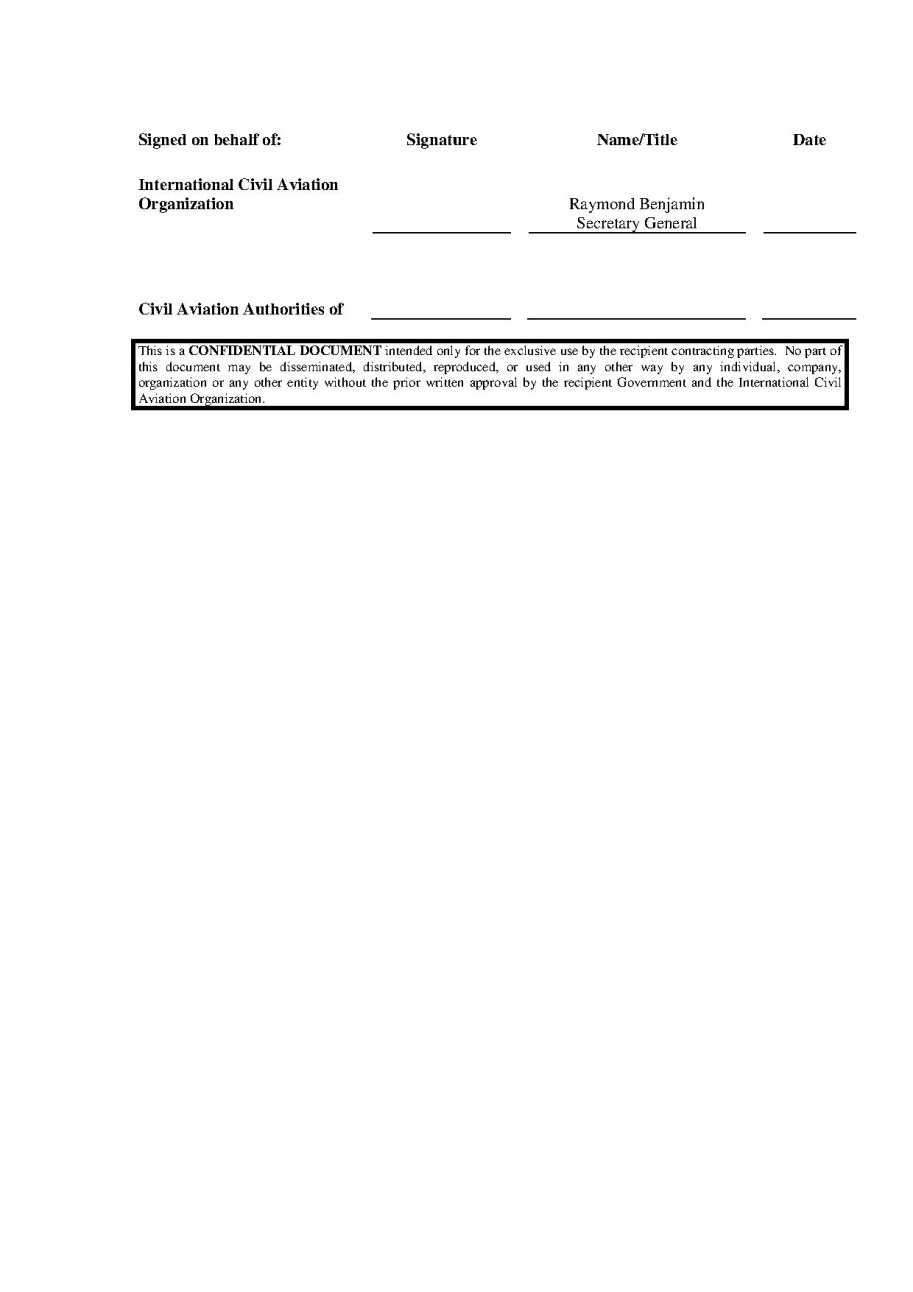 An African FPP customized for Africa by Africa
3
African FPP Member States
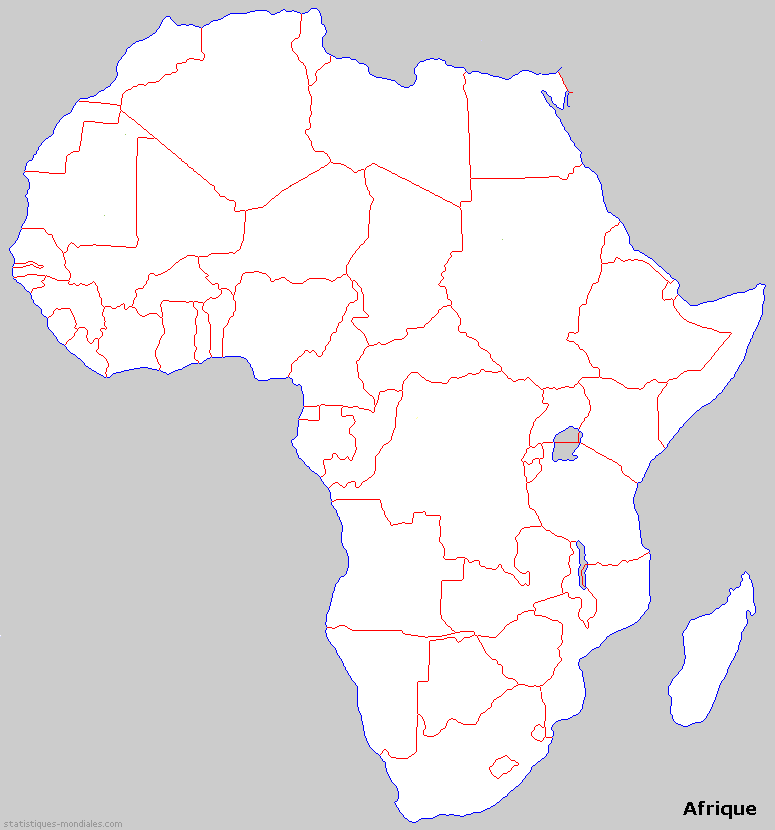 Host Administration
ASECNA Dakar, Senegal

Programme Document
signed 27 May 2014
ICAO / ASECNA
ICAO / Participants States

Active Participating States (APS)
To date, 19
Pending*, 5

User States (US)
To date, 2
Pending*, 1

Partners
France, AFCAC, AIRBUS
AFPP APS in WACAF area
AFPP US
Mauritanie
Mali
Niger
Senegal
Burkina
Faso
Djibouti
Guinee
Nigeria
Cote
d’Ivoire
Ghana
Togo
*Cameroon
Uganda
Cabo Verde
*Kenya
Gambia
Congo
Gabon
DRC
Tanzania
Guinea Bissau
*Rwanda
Comores
*Angola
*Mozambique
*Zimbabwe
Madagascar
AFPP APS in ESAF area
AFPP US
An African FPP customized for Africa by Africa
4
African FPP Activities
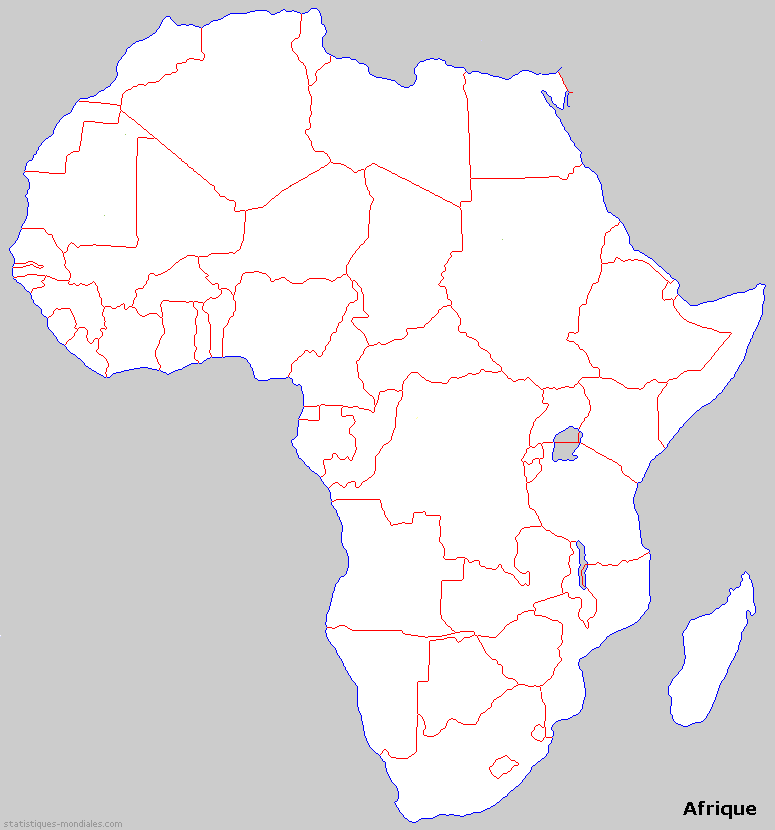 Training activities
Airspace design
Flight procedure design
Flight procedure approval
PBN Operational approval
ATC/ATM on PBN


Assistance/Support
Airspace design
Flight procedure design
Flight procedure approval
PBN Operational approval
AFPP APS in WACAF area
AFPP US
Mauritanie
Mali
Niger
Senegal
Burkina
Faso
Djibouti
Guinee
Nigeria
Cote
d’Ivoire
Ghana
Togo
*Cameroon
Uganda
Cabo Verde
*Kenya
Gambia
Congo
Gabon
DRC
Tanzania
Guinea Bissau
Comores
*Angola
*Mozambique
*Zimbabwe
Madagascar
AFPP APS in ESAF area
AFPP US
An African FPP customized for Africa by Africa
5
Status and Activities
AFPP Programme Document, section 2,2,3
free of charge for Active Participating Members as included in the annual financial contribution
assist State procedure and airspace designers in developing their procedures with priority for PBN procedures;
assist State with Quality Assurance (QA) including flight procedure regulatory approval
provide training course, refresher course and OJT to procedure designers, remotely, on-site or at the AFPP location;
provide training course and OJT for QA including flight procedure regulatory approval;
provide training course and OJT for operators approval for PBN operations

charged as per a fee schedule in accordance with ICAO Policy
assist State for PBN Plan implementation through operational assessment, business case,  and activity planning for PBN Implementation
assist State in developing PBN-related regulations
develop procedures implementation for States that have no procedure design capability;
assist State with data origination
assist State with ground and flight validation;
assist State in operators approval for PBN operations
provide training course and OJT  for ATC/ATM and operators about PBN flight procedures operations 
provide State with any other associated assistance as required.
An African FPP customized for Africa by Africa
6
An African FPP customized for Africa by Africa